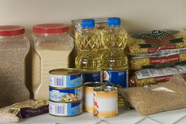 The 2014 Plano Stake Preparedness Challenge:
Be Ready with Home Storage
Why Store FooD?
A disruption in our supply system could mean no food will be available on grocery shelves
Drought and other natural disasters
Food supply may become contaminated
Loss of job or family income
Peace of mind 
Our Prophets have asked us to
The enemies of food storage
Oxygen 
Heat 
Humidity
Light  
Pests
How To Store Food
Dry Pack Canning 
Mylar Pouches
Vacuum Sealing (e.g. Food Saver)
Dehydrating
Bottling
Buy Food Already Packaged for Storing
Where To Store Food
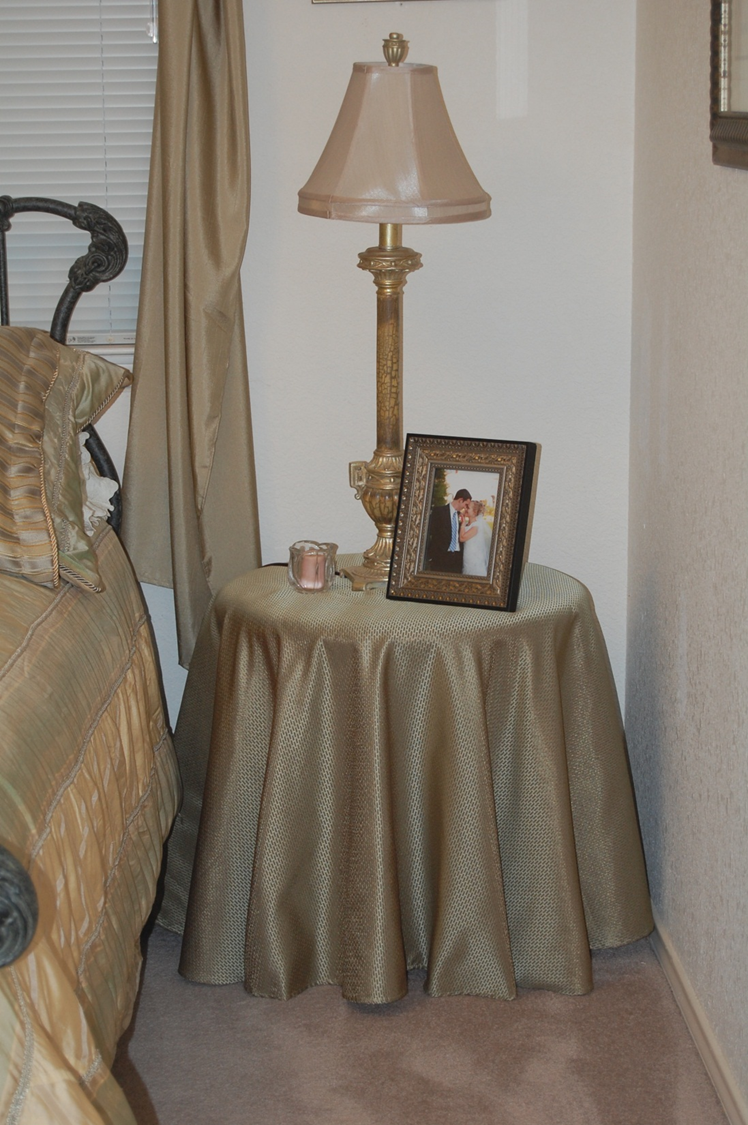 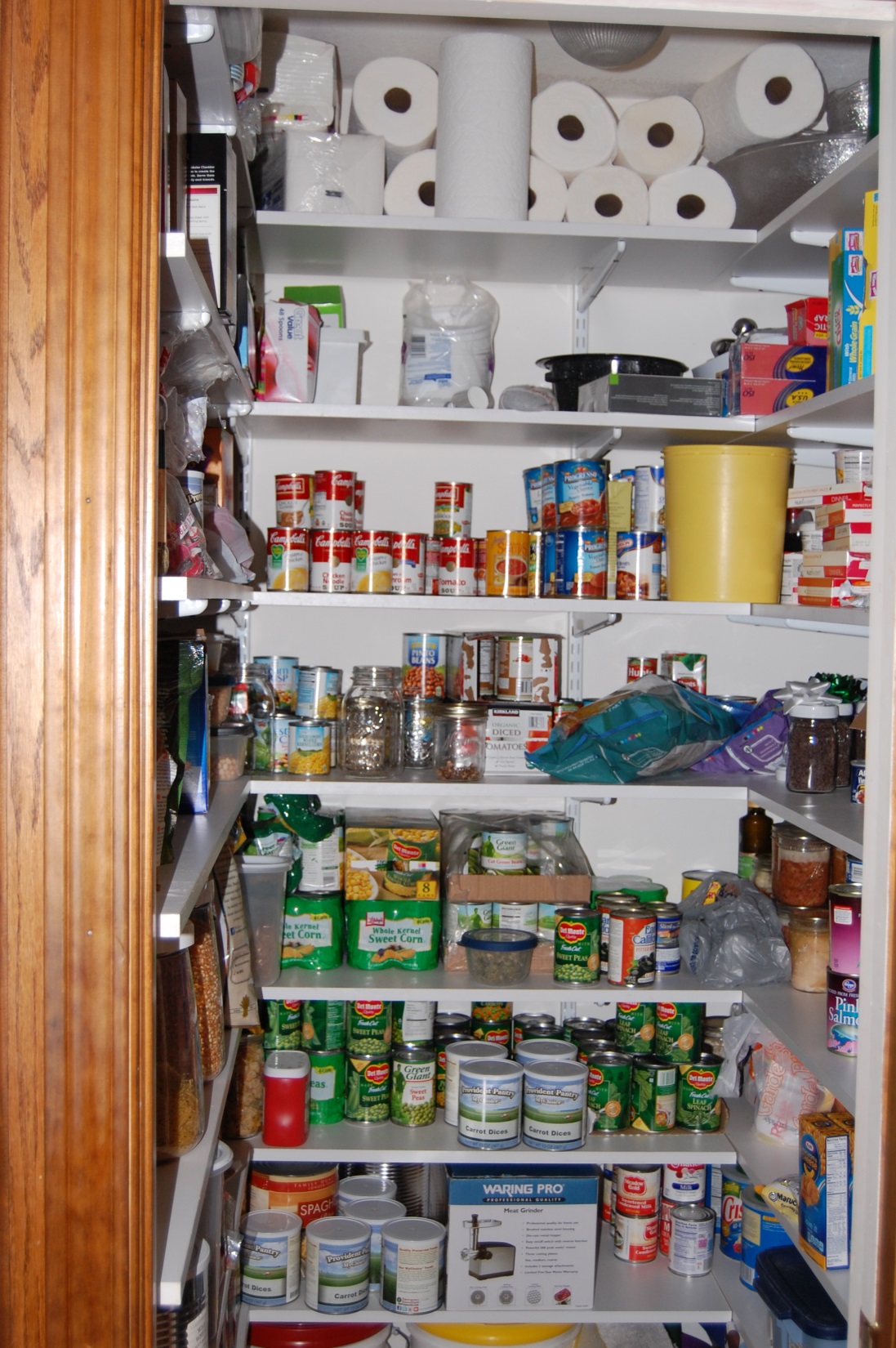 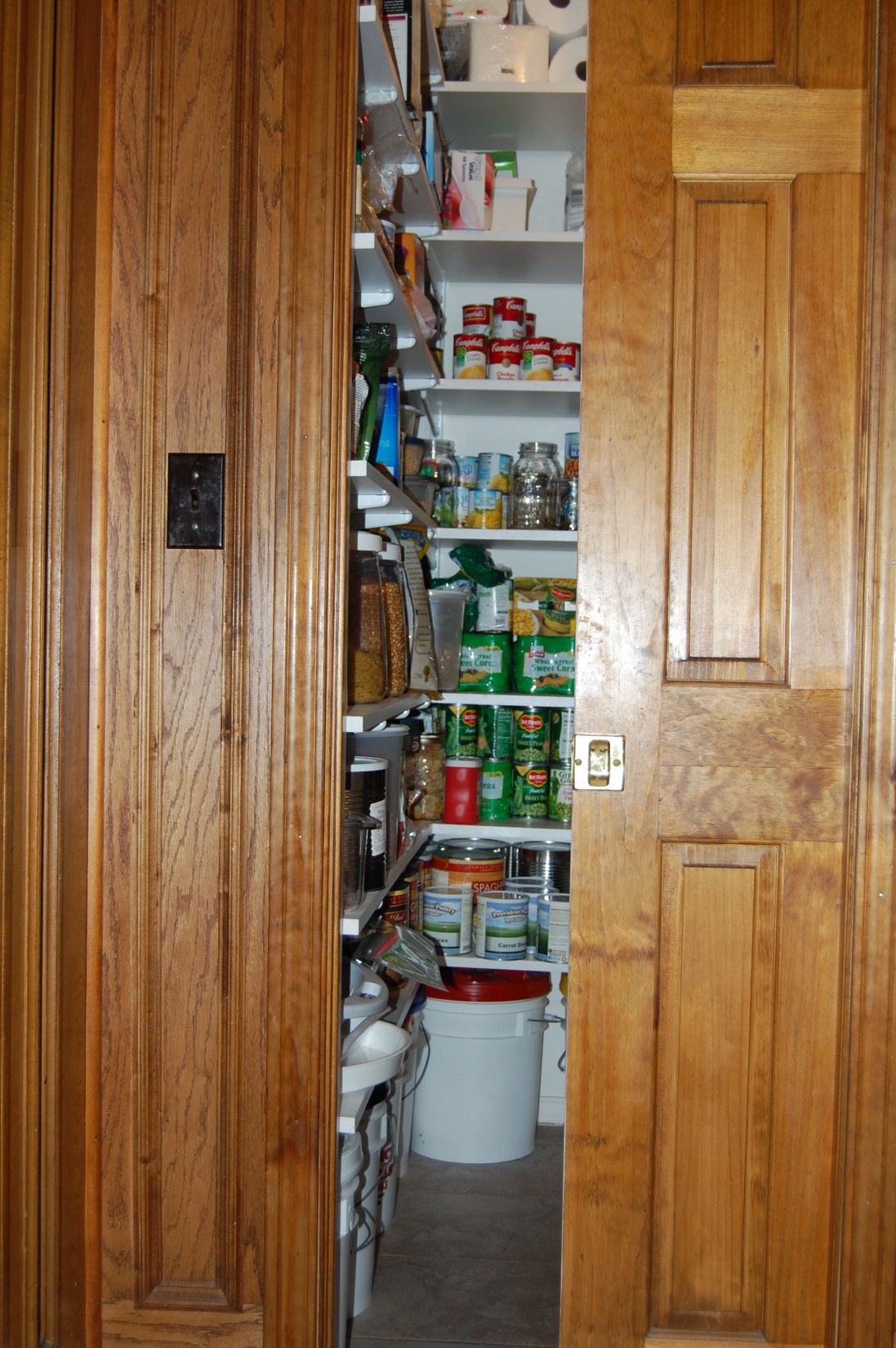 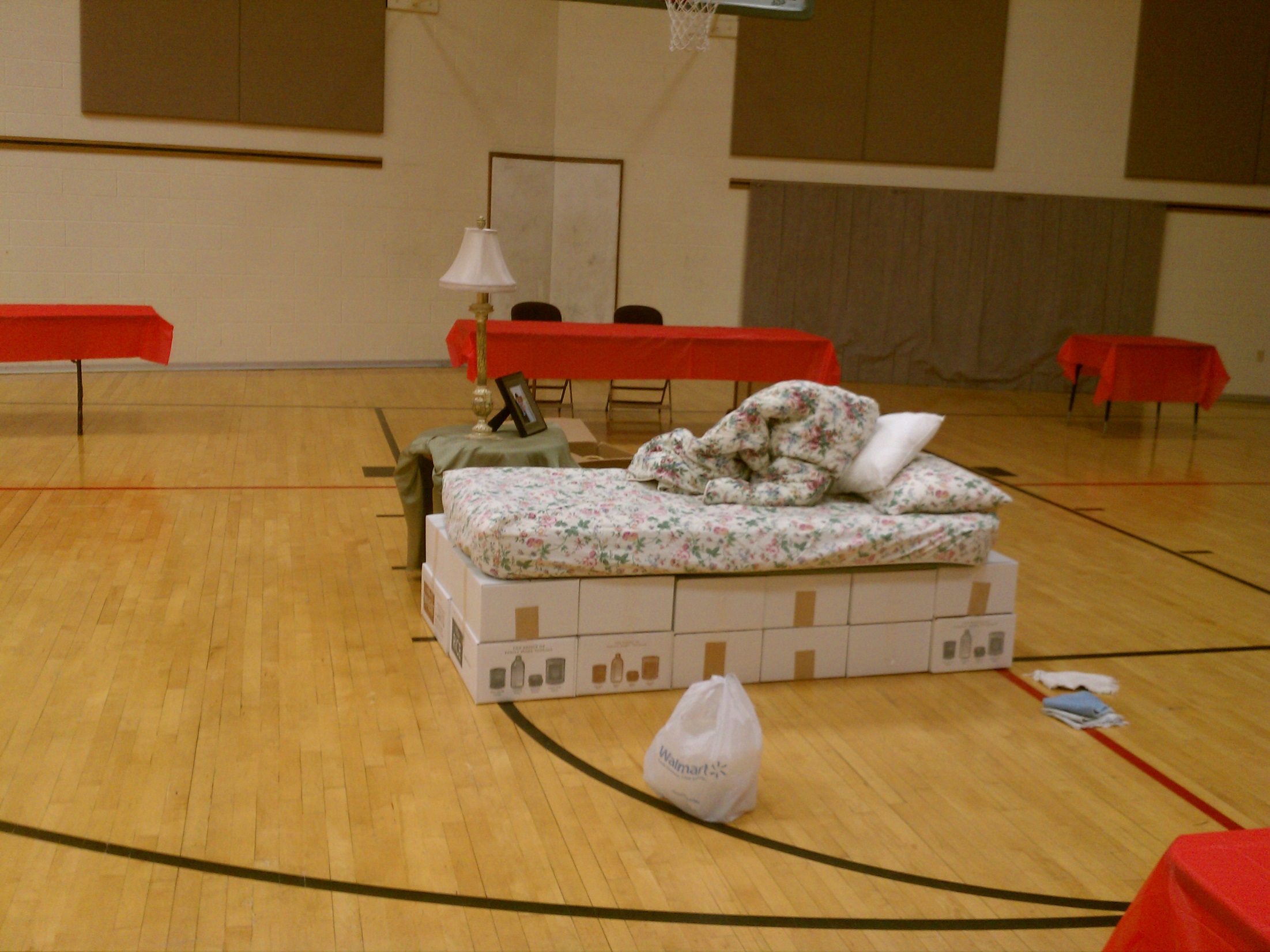 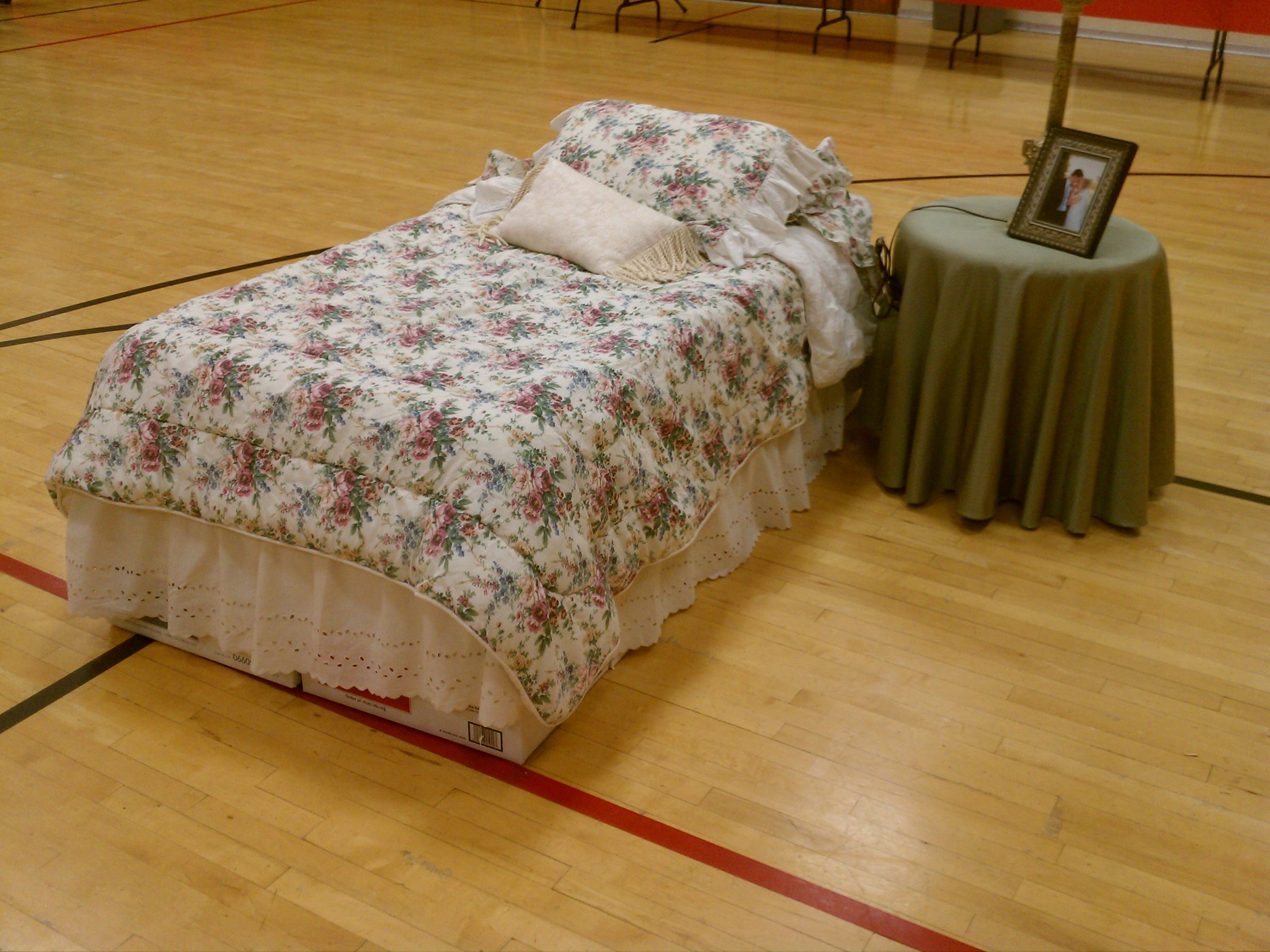 What should we store?
Three Month Food Supply of what your family is used to eating
Keep track of what you eat for one or two weeks
Use your record to make a menu
Use your menu to make a shopping list
Buy wisely
Longer term storage
Wheat
Oats
White Rice
Legumes
Milk
Sweeteners
Fats
Baking Ingredients
Sprouting:
Non Food Items
Hygiene supplies
Toilet paper
Cleaning supplies
Laundry supplies
Paper goods 
Tin foil, plastic wrap, storage bags, garbage bags,etc.
Emergency sources of light
Emergency sources of fuel
Diversify
Storing food in a variety of ways (canned, frozen, dried, etc.) is a good idea.  If one way is damaged, you have others to fall back on.